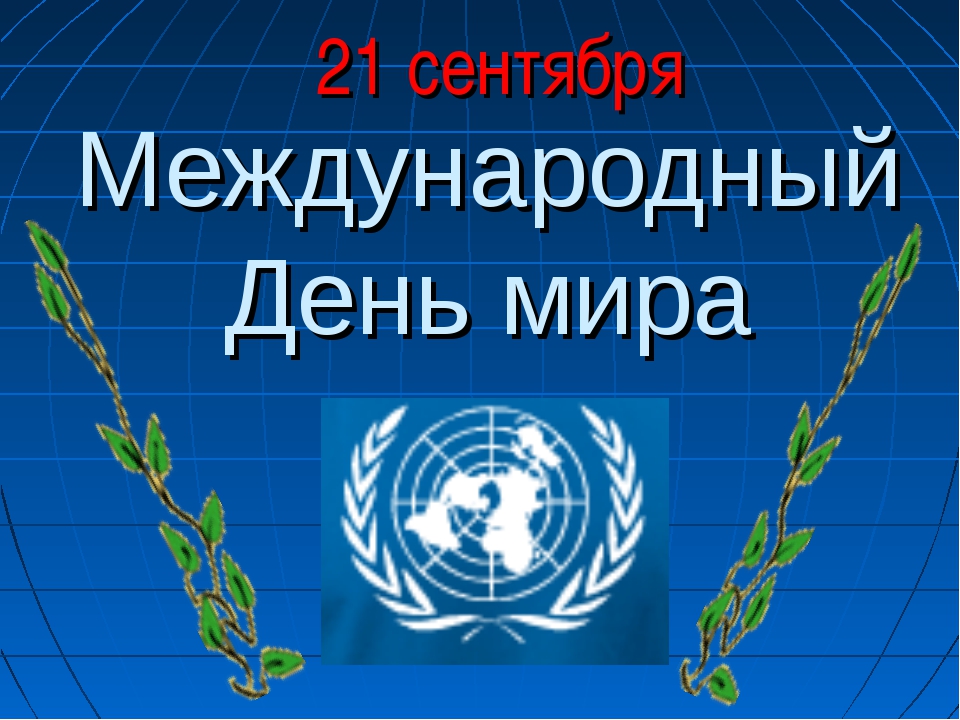 Б.Ю.
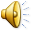 Это так прекрасно, безмятежно –
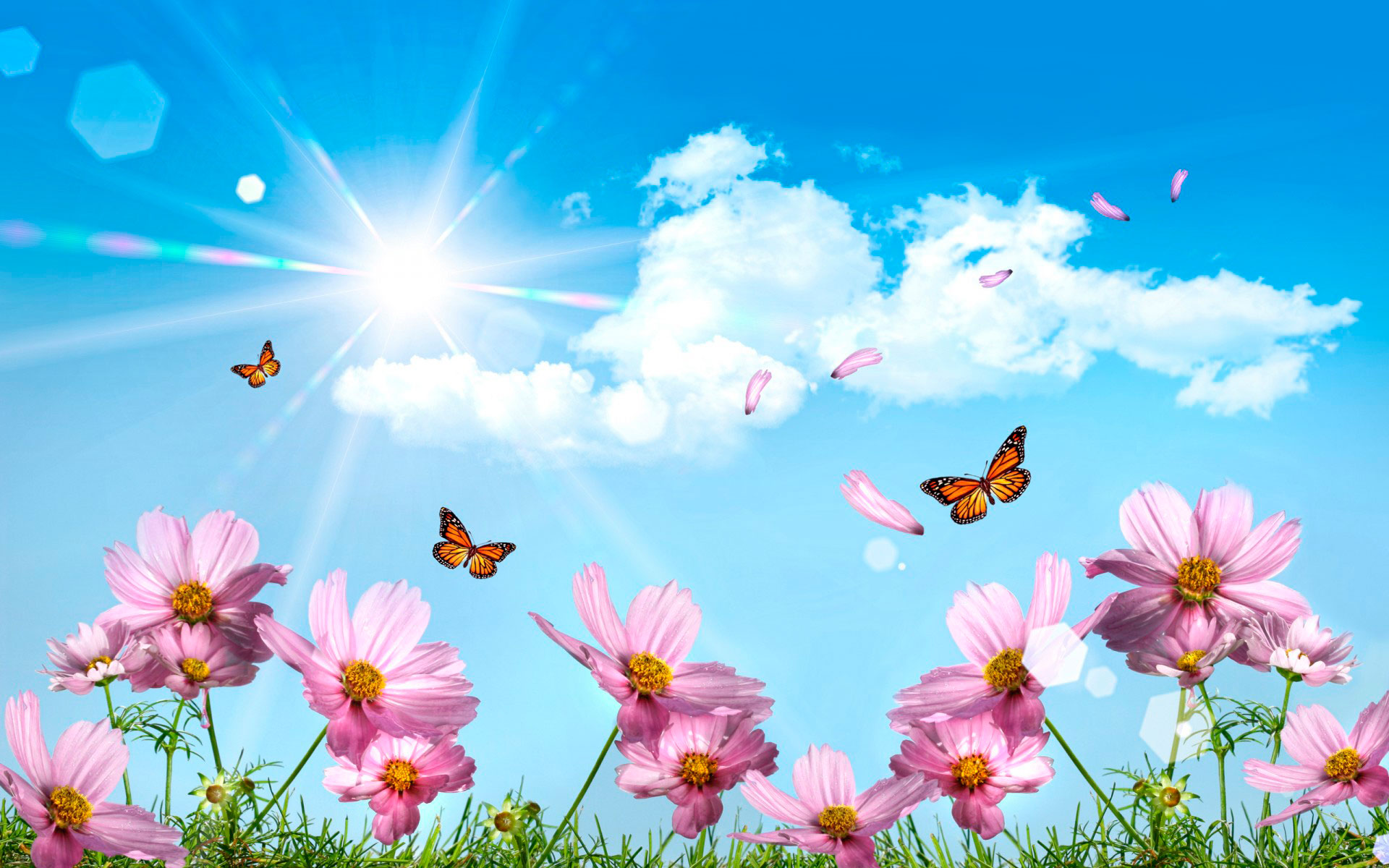 Спать спокойно и не видеть взрывы,
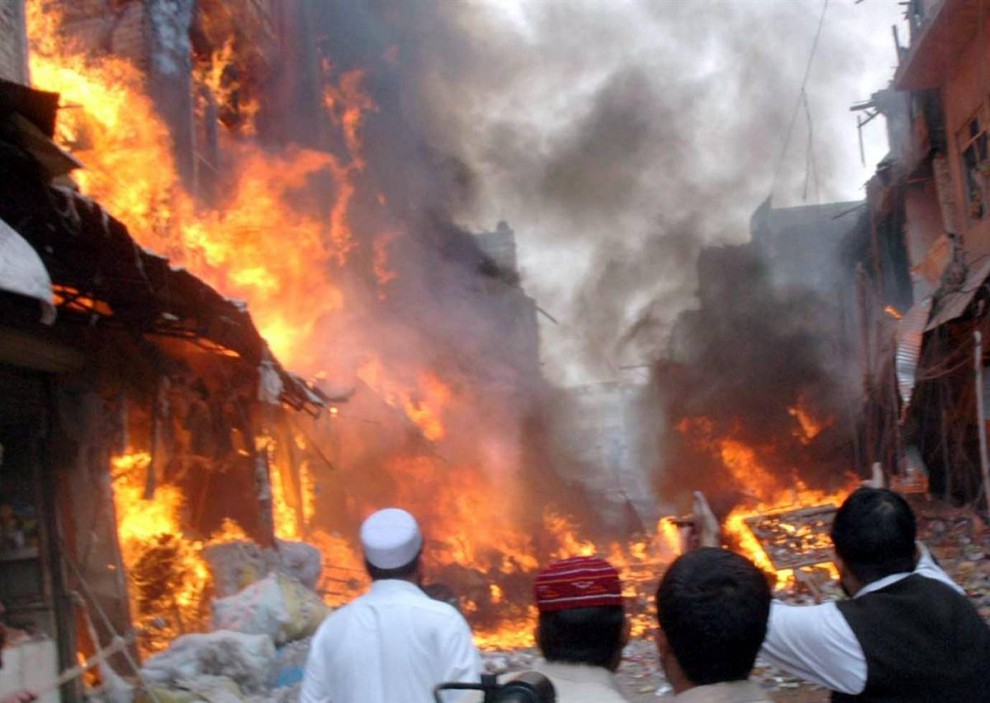 Не бежать спасаться от бомбежки,
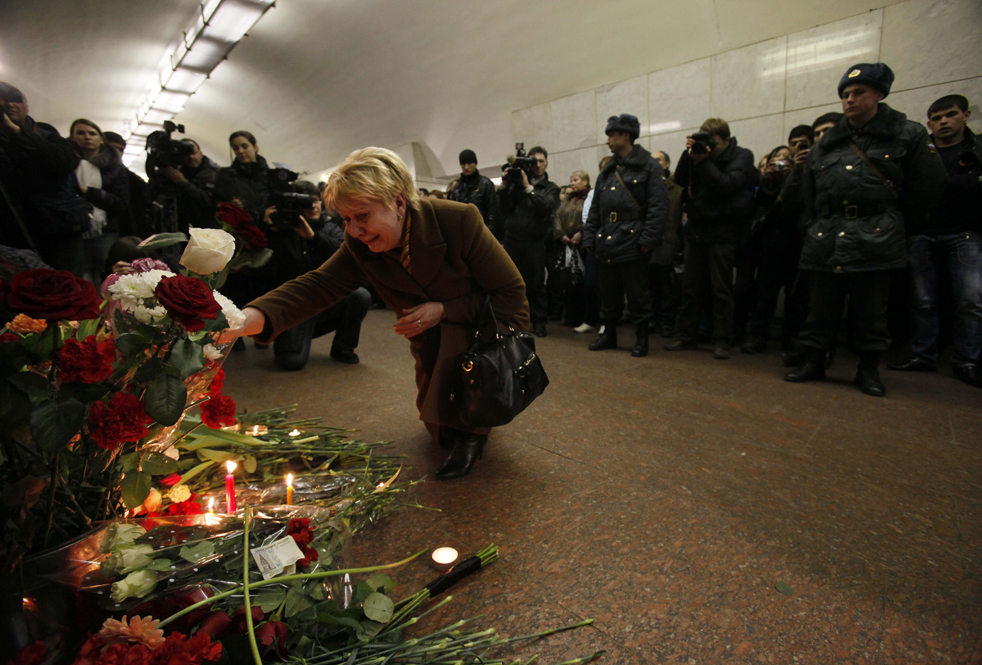 Знать, что близкие, друзья, соседи - живы! Видеть небо, облака-барашки,
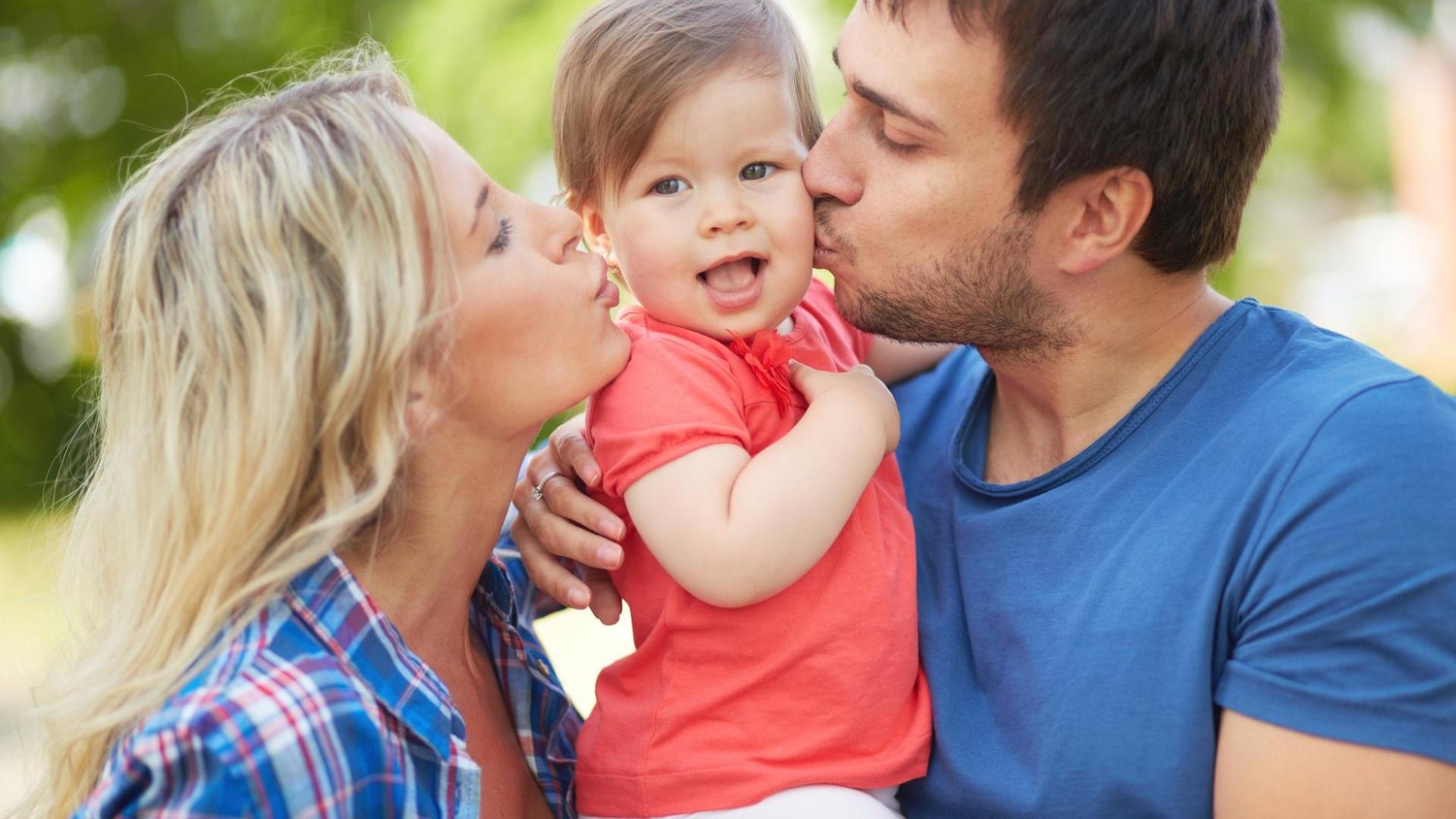 И реки разливы голубые,Видеть, как в лесу порхают пташки,
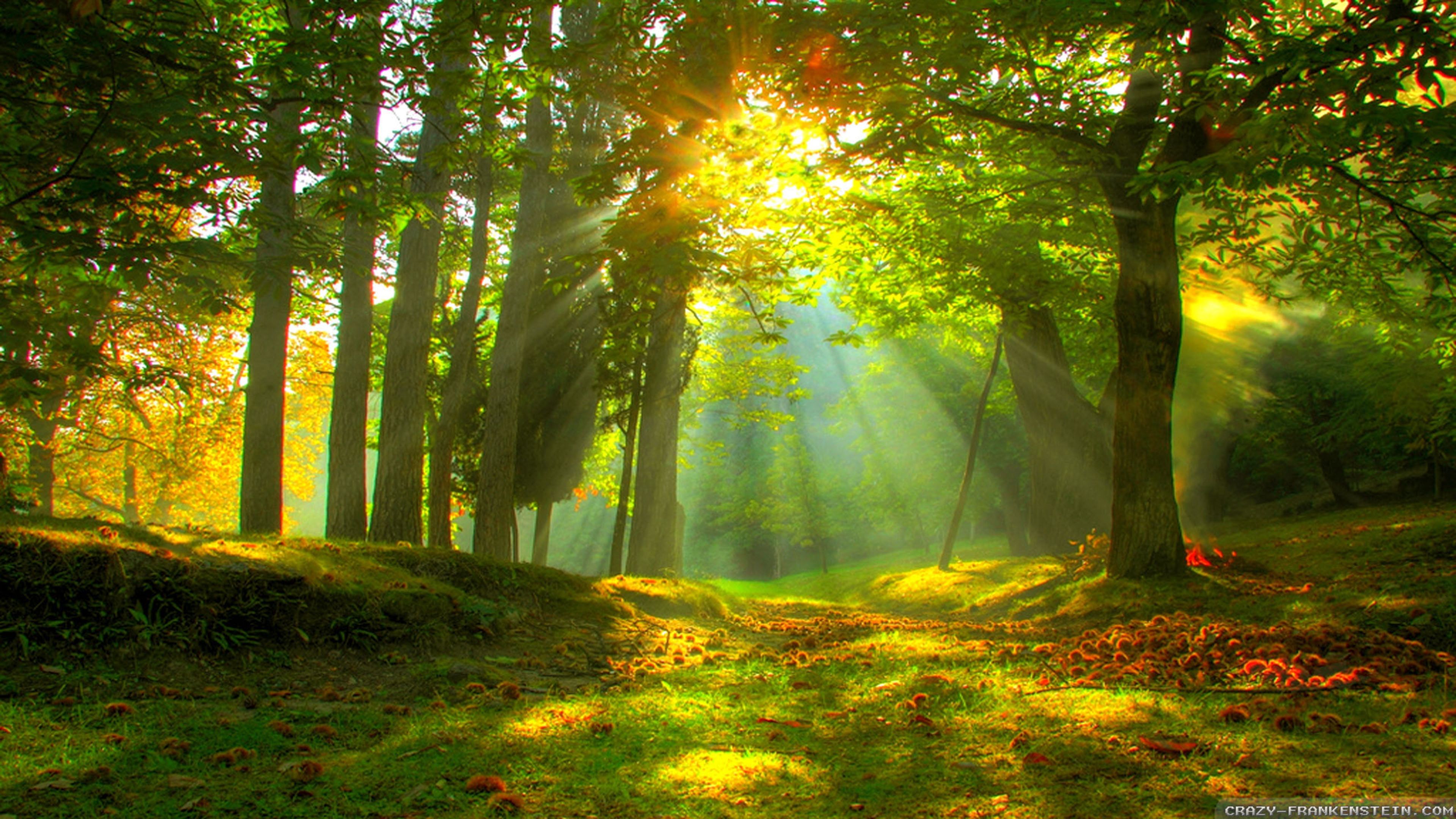 И молиться об одном лишь только - о мире!
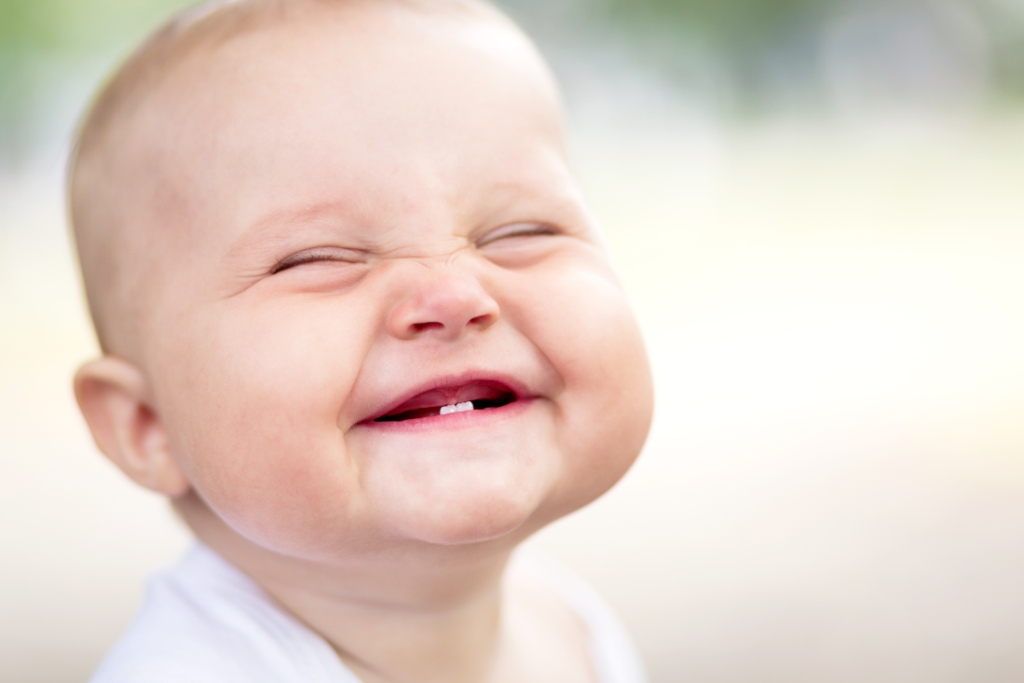 Для многих из нас мир – это сама собой 
разумеющаяся обыденность.
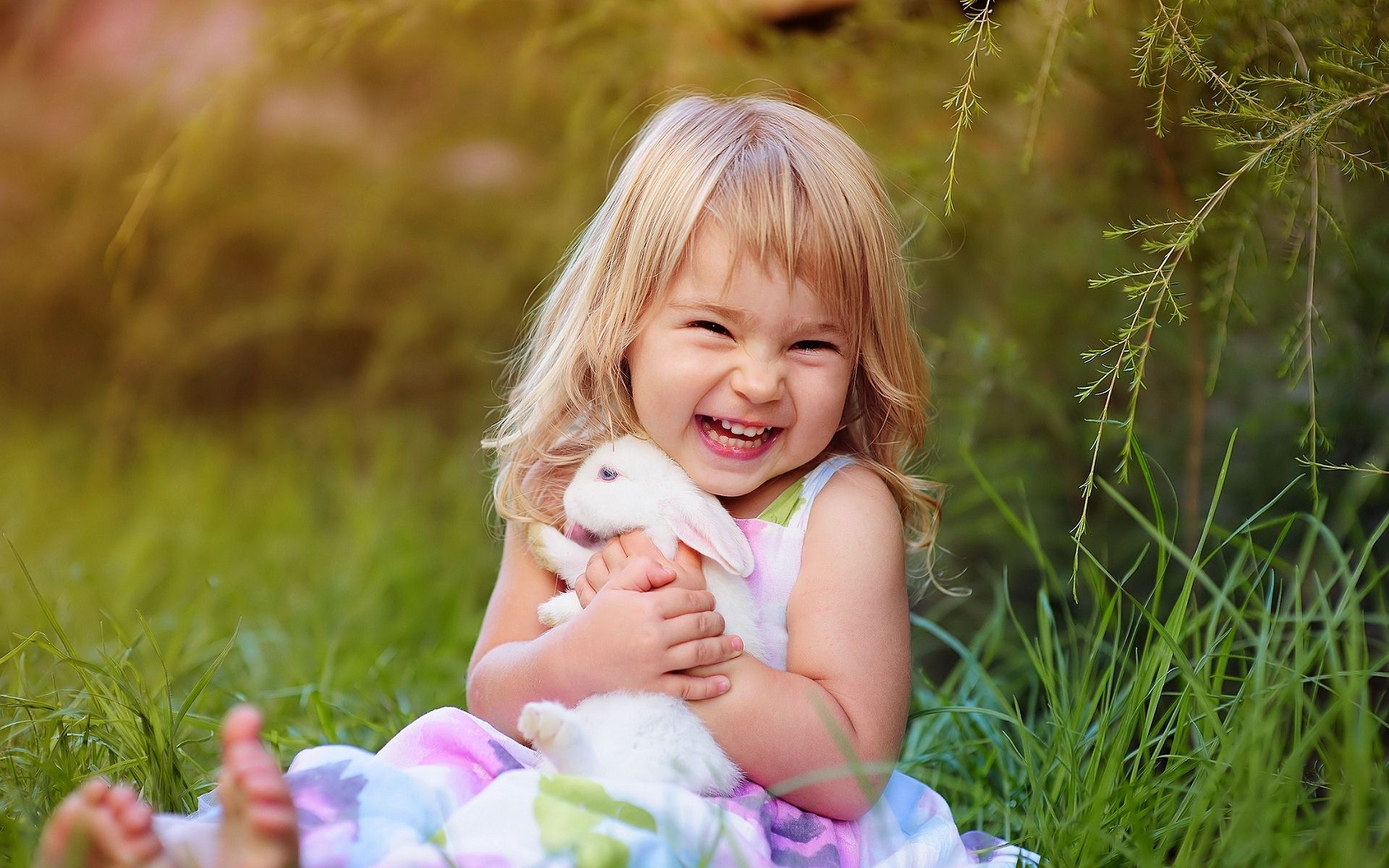 Молодое поколение нашей страны не ведает что такое война,
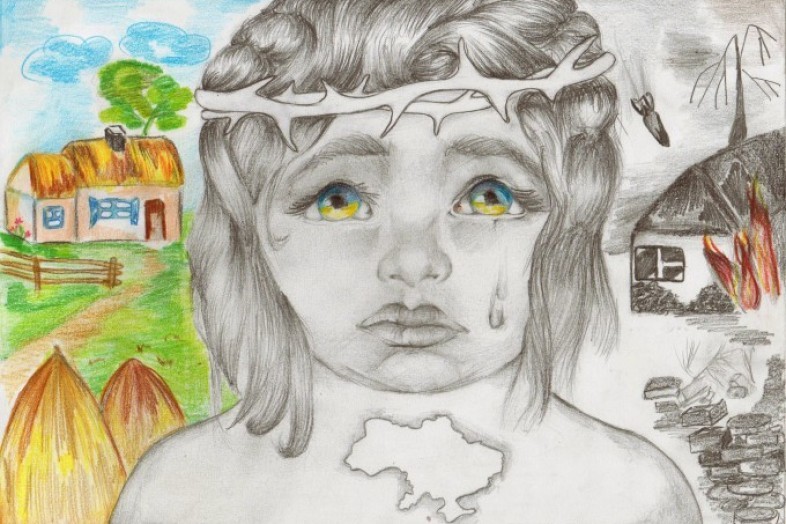 голод, разруха. Оно, естественно, и хорошо, 
но тем самым обесценивается спокойная  жизнь.
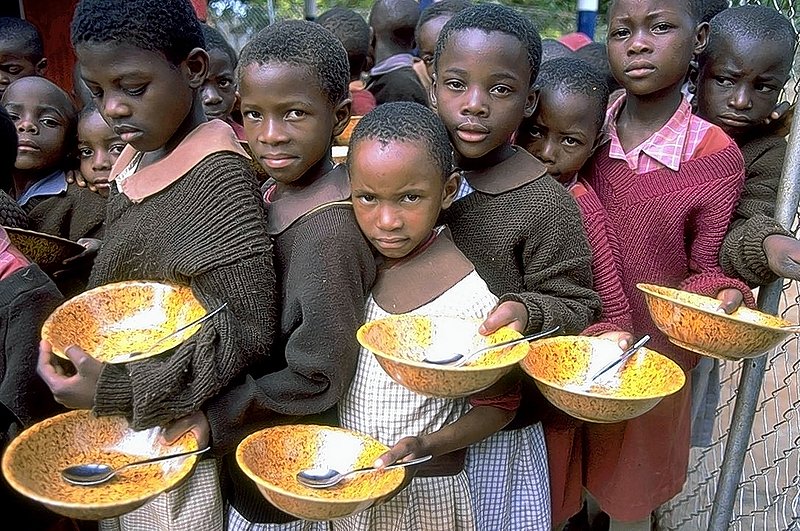 Однако для целого ряда стран, которые  живут в атмосфере беспорядков и войны,  для них МИР – не пустой звук. Это дар, это сказочная мечта.
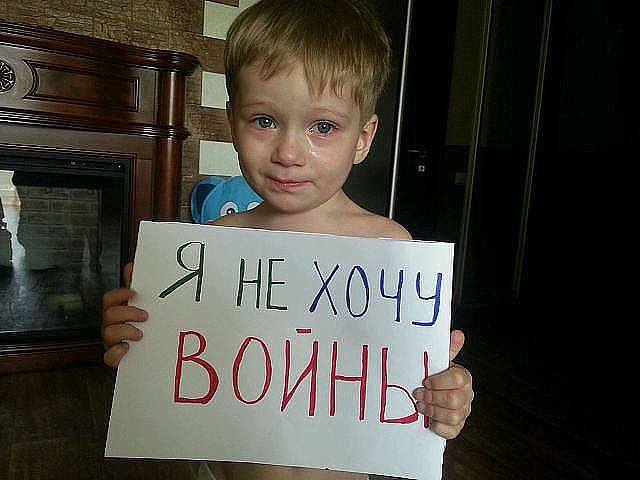 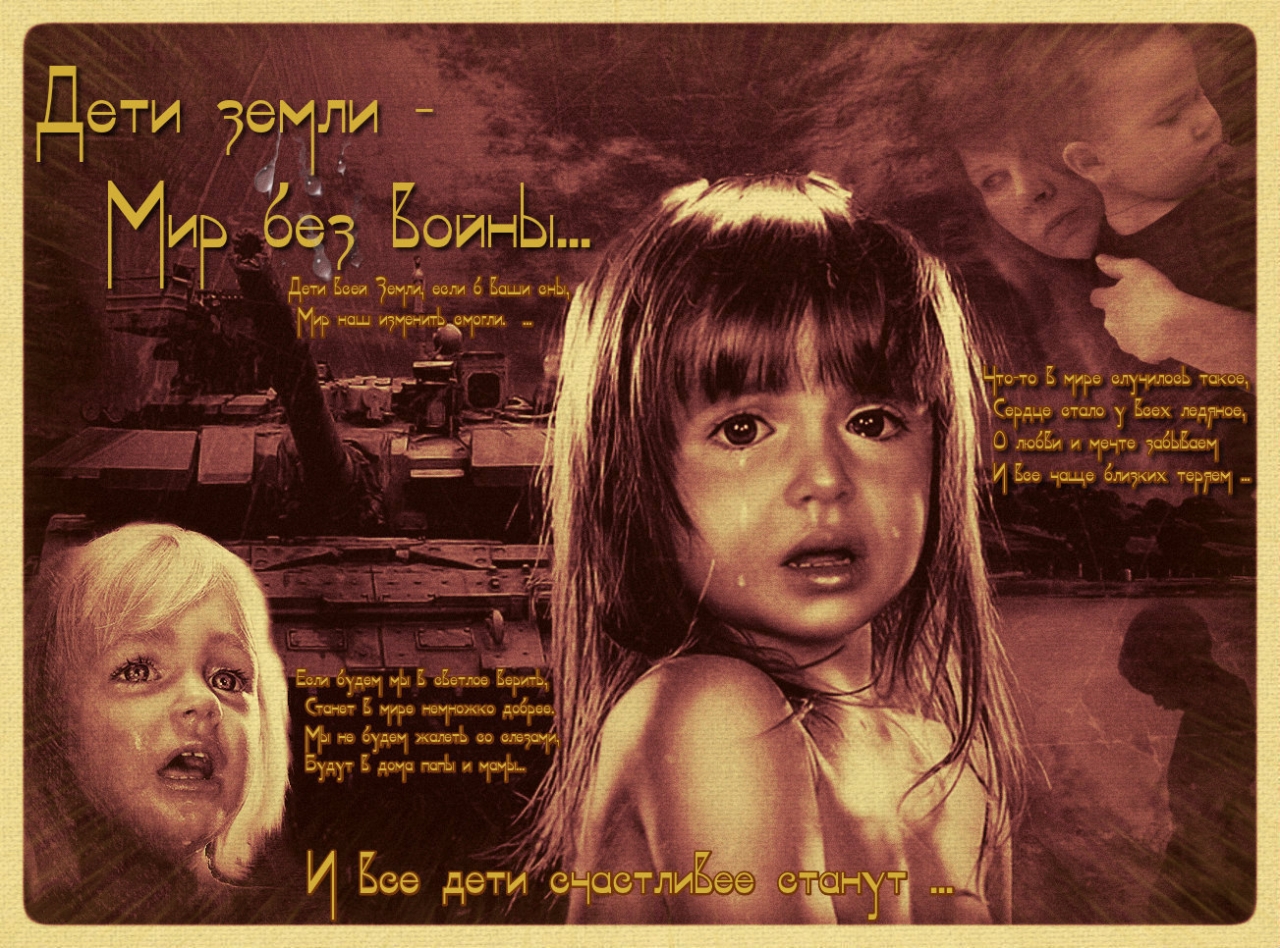 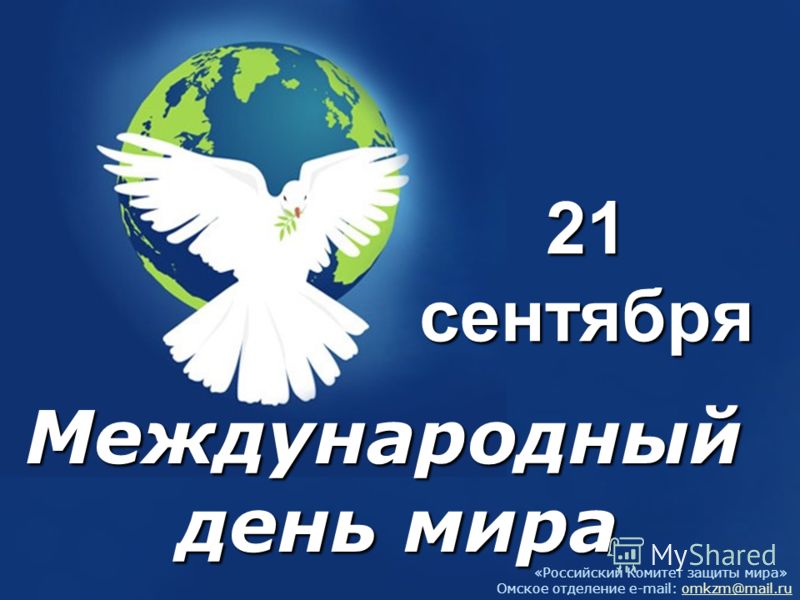 Это праздник означает стабильность и благополучие. 
Это жизнь без горьких слез утраты, 
без разрухи, без чувства постоянной опасности.
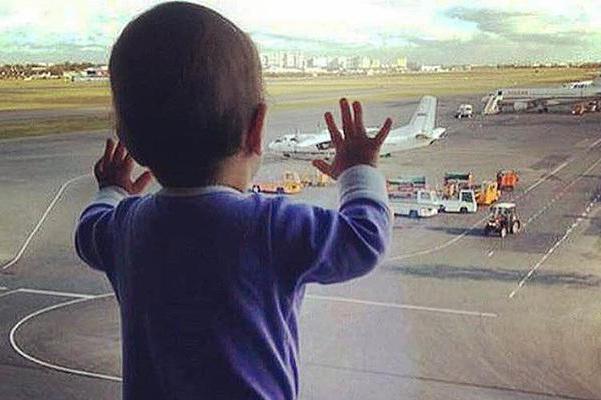 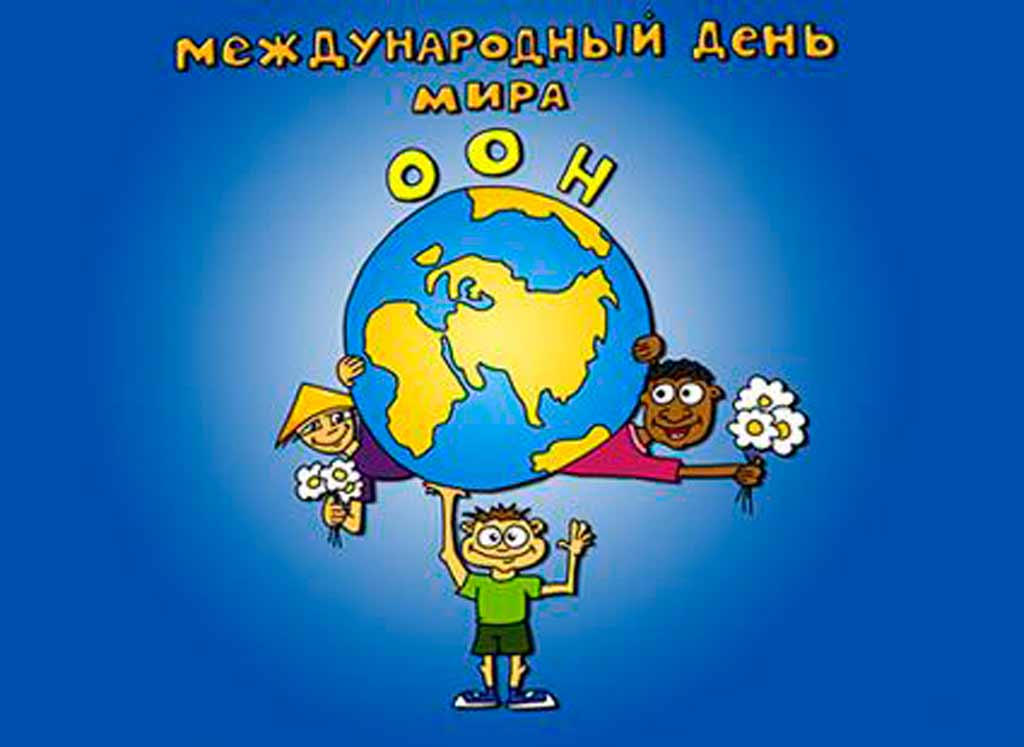 Праздник был учрежден в 1981 году.
 Этот праздник должен символизировать отказ от насилия, всеобщее прекращение огня, сокращению количества нищеты,  распространению смертельно-опасных заболеваний. День мира должен спровоцировать у людей желание задуматься  о своих поступках, о том, что каждый из нас сделал ради мира.
Церемонию начала торжества оповещает Колокол Мира. 
 Он  был изготовлен из монет, собранных детьми 60-ти стран мира. Надпись   на нем гласит «Да здравствует всеобщий мир во всем мире».
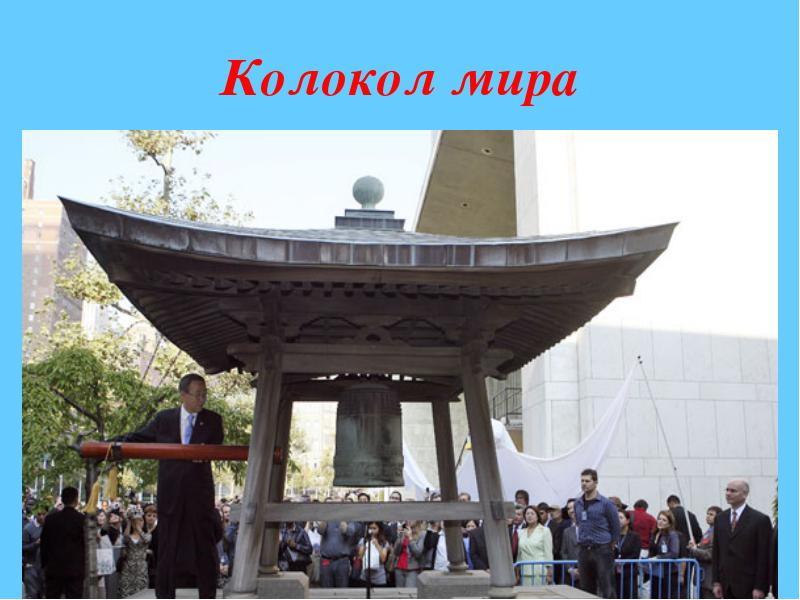 Звон Колокола – это напоминание человечеству о том, что мир – это большая ценность, и о нем мало мечтать, для его достижения необходимо много и упорно трудится. После удара в  Колокол  наступает минута молчания.
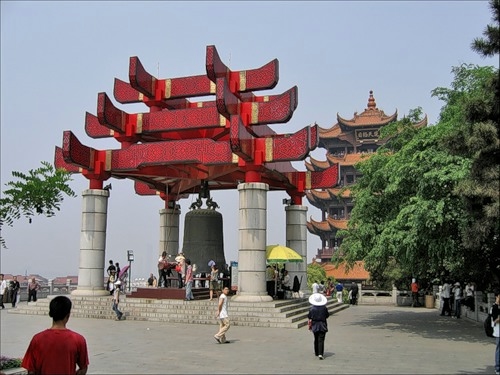 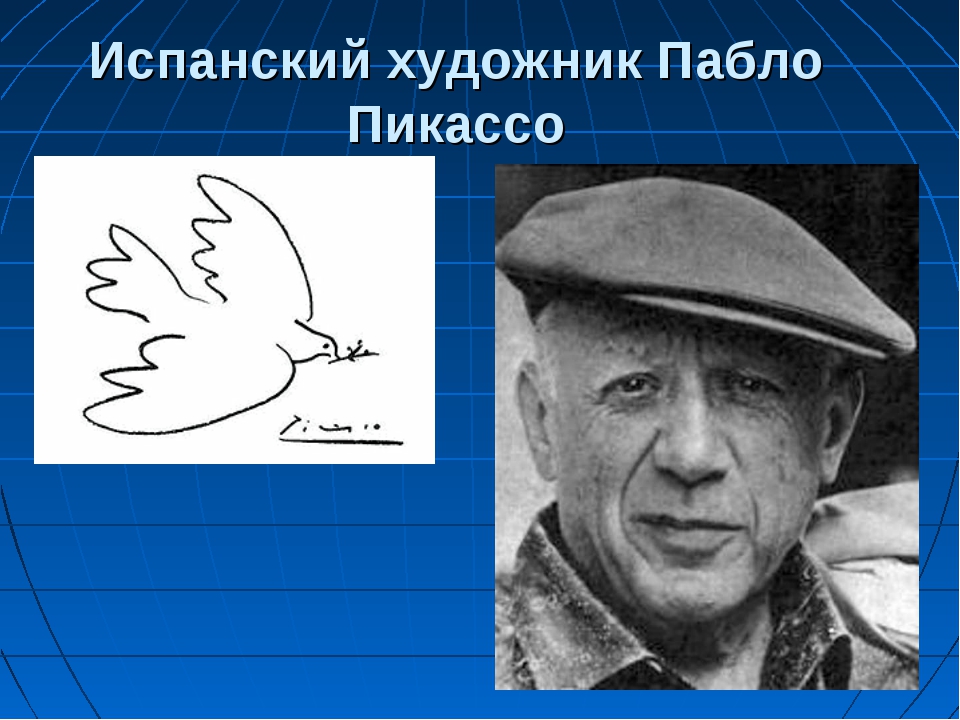 Символом мира является работа  Пабло Пикассо — изображение голубя, держащего в клюве оливковую ветвь.
Мирное время – это время, дающее нам возможность : жить,
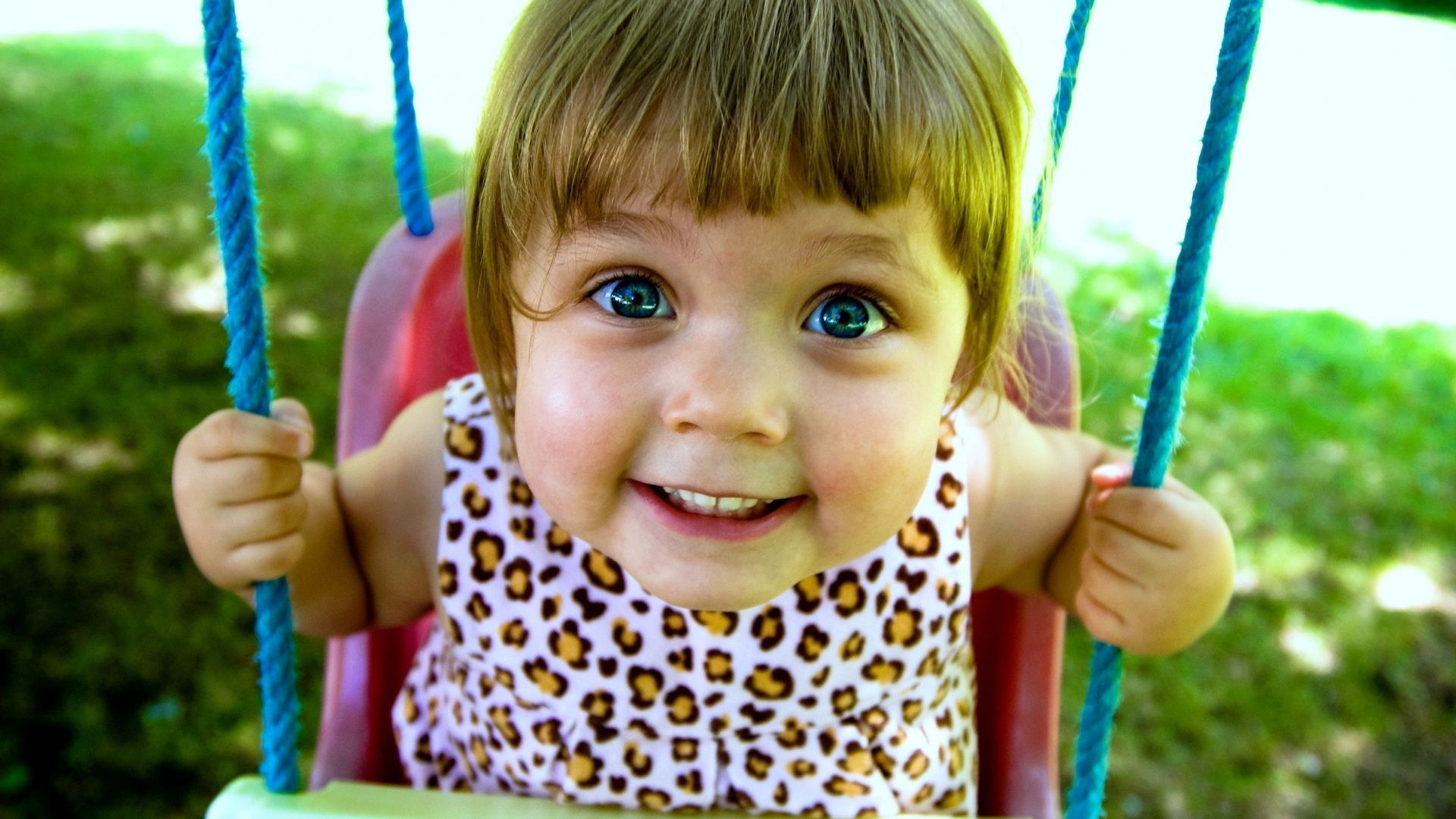 учиться, работать,
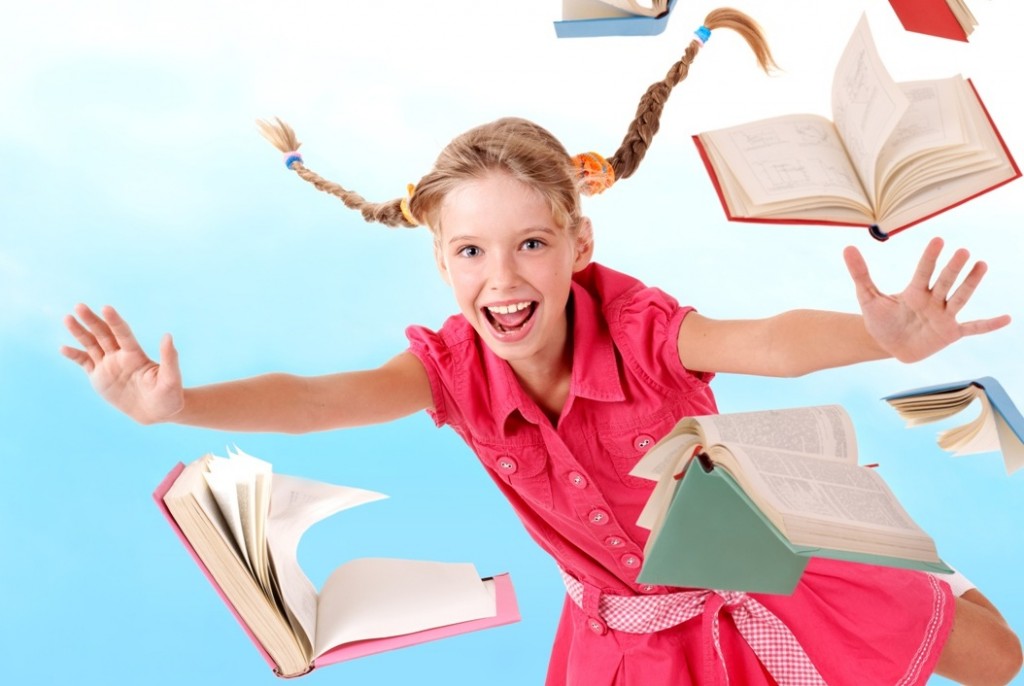 создавать семьи, расти духовно и нравственно.
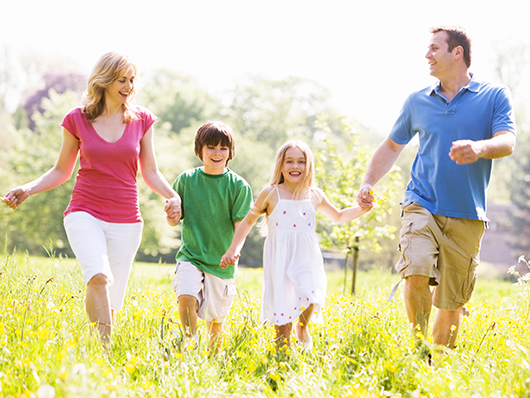 Возможно, многие из Вас зададутся вопросом
 «А что я могу сделать для мира в мире?»
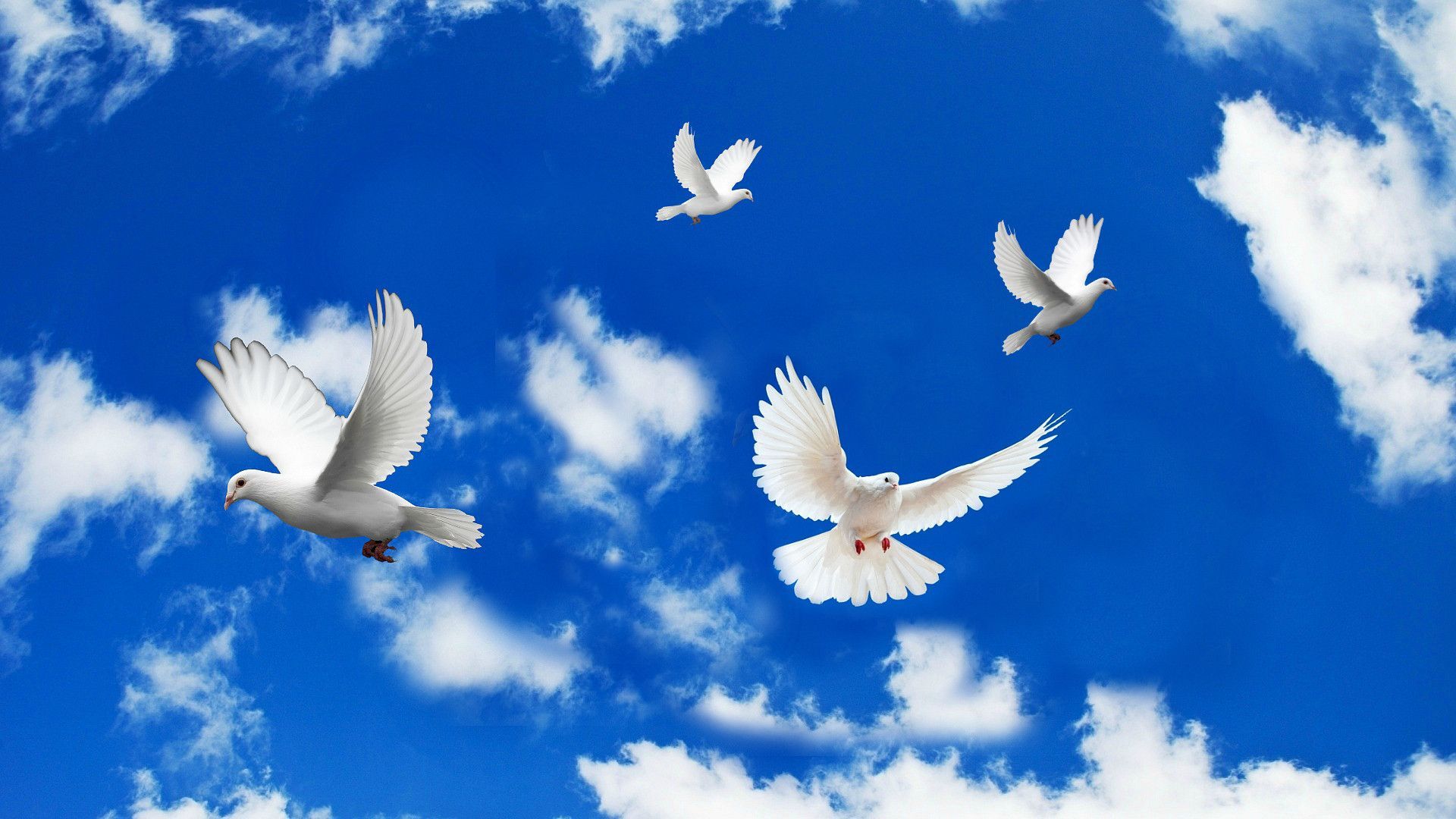 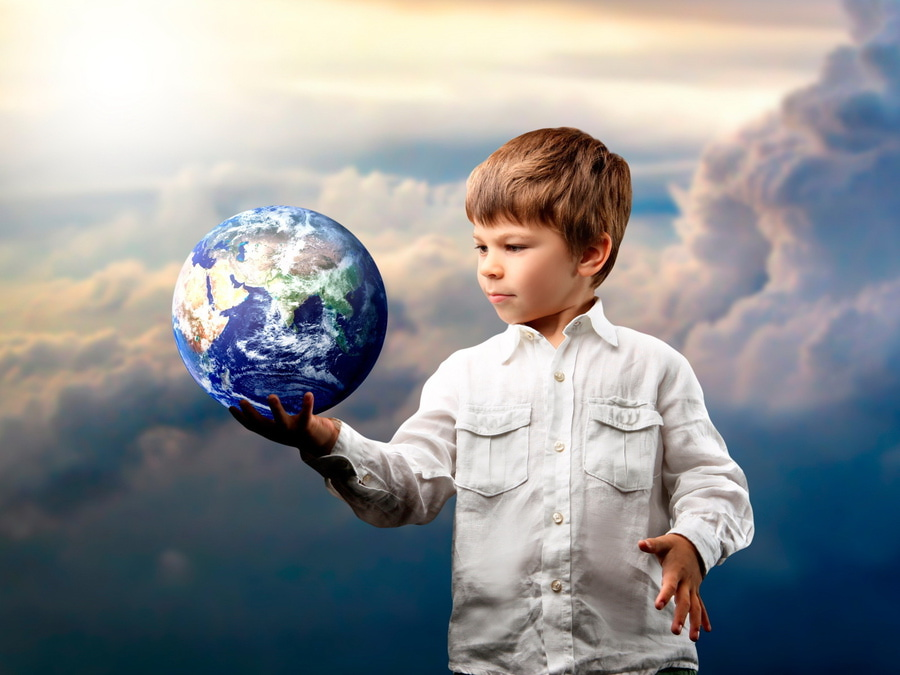 Мир трудно построить, еще труднее его сберечь. 
Мир очень хрупкий. Будем же оберегать его!
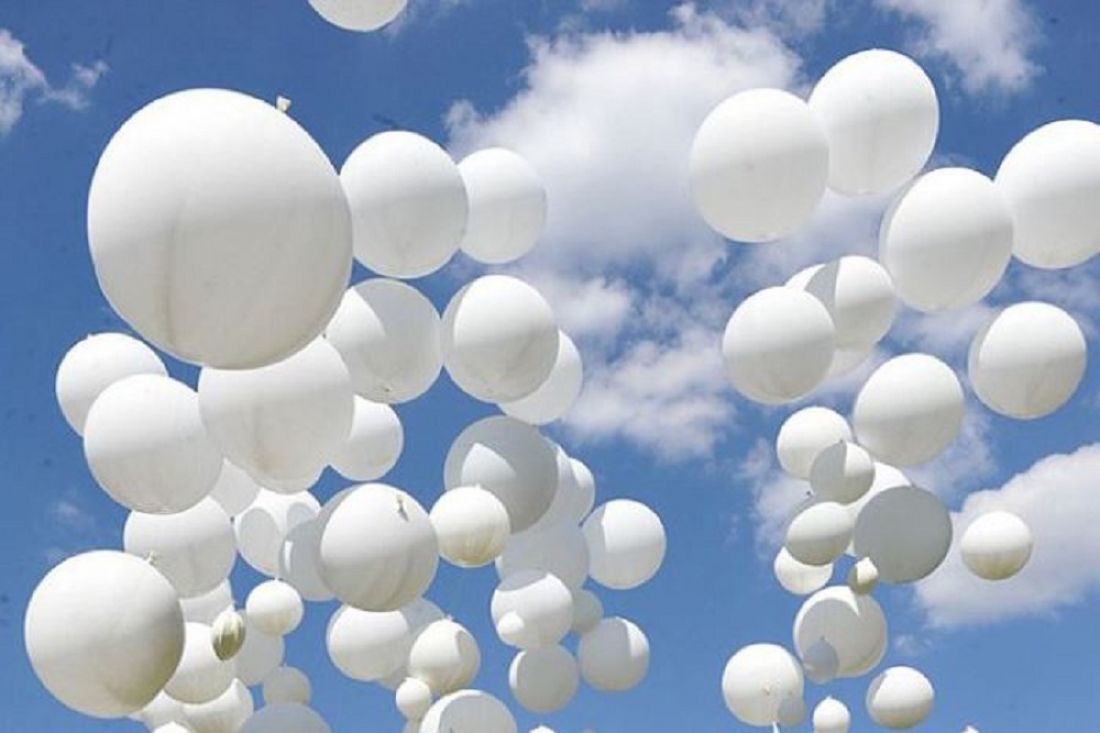 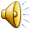